НИКОЛАев АРКАДИЙ СТЕПАНОВИЧ
МЛАДШИЙ ЛЕЙТеНАНТ
О праДЕДУШКЕ
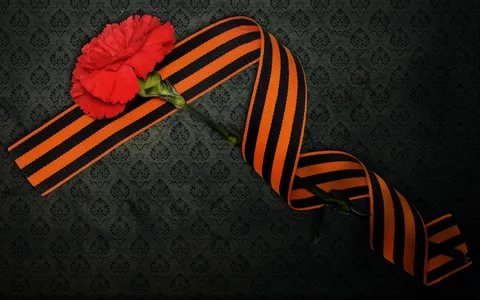 РоДИЛСЯ  Аркадий степанович Николаев                                                                                                                      22 МАЯ 1925 ГОДА 
 КоГДА НАЧАЛАСЬ ВОЙНА, праДЕДУШКЕ БЫЛО 16 ЛЕТ .
 ОН ЗАКОНЧИЛ 8 КЛАССОВ И ПОШел РАБОТАТЬ УЧеНИКОМ СЛЕСаРЯ. СТОЯ НА яЩИКЕ из-под СНАРЯДОВ ПеРЕД СЛЕСАРНЫМ СТАНКОМ,  ВЫТАЧИВАЛИ СНАРЯДЫ ДЛЯ ПУШЕК.  ТАК ОН трудился  ПОЛТоРА ГОДА 
 В МАРТЕ 1943 ГОДА ЗАПИСАЛСЯ ДОБРоВОЛЬЦЕМ В АРМИЮ и отправился НА ФРОНТ.                             ЕМУ БЫЛО всего 17 ЛЕТ
1943 – 1944
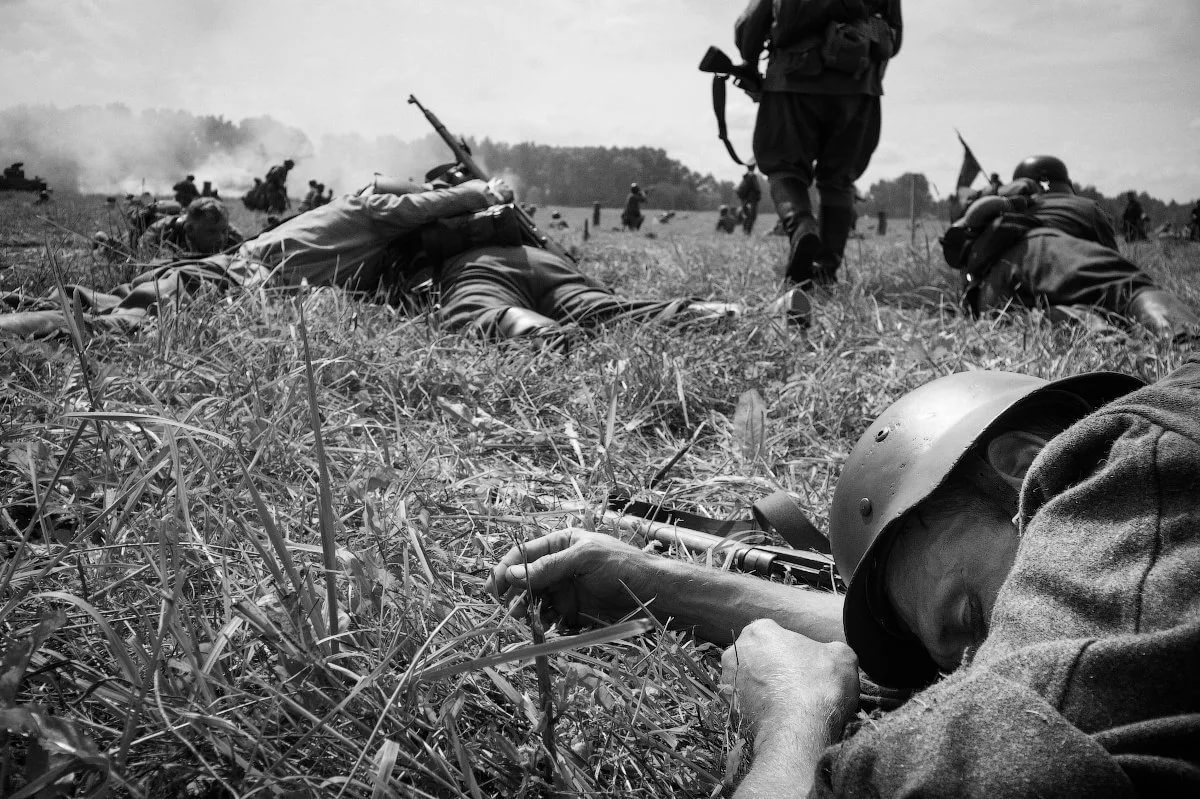 В июне 1943 ГОДА Аркадий Николаев ДОЛЖЕТ БЫЛ ЗАкОНЧИТЬ курс ПОДГоТОВКи МОЛОДОГО БОЙЦА 
БЫЛ НАПРАВЛЕН НА курскую дугу в район орлабер города
прадедушка всегда говорил, ЧТО ВЕСЬ их призыв полег там, на курской дуге, и он тоже должен лежать там …
1945 год …
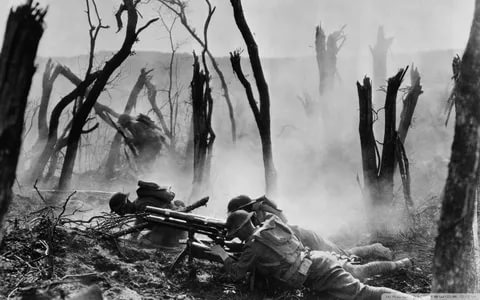 праДедушка освобождал украину, польшу и прагу 
После 9 мая 1945 года он был комендантом маленького немецкого городка
в венгрии получил ранение
После войны
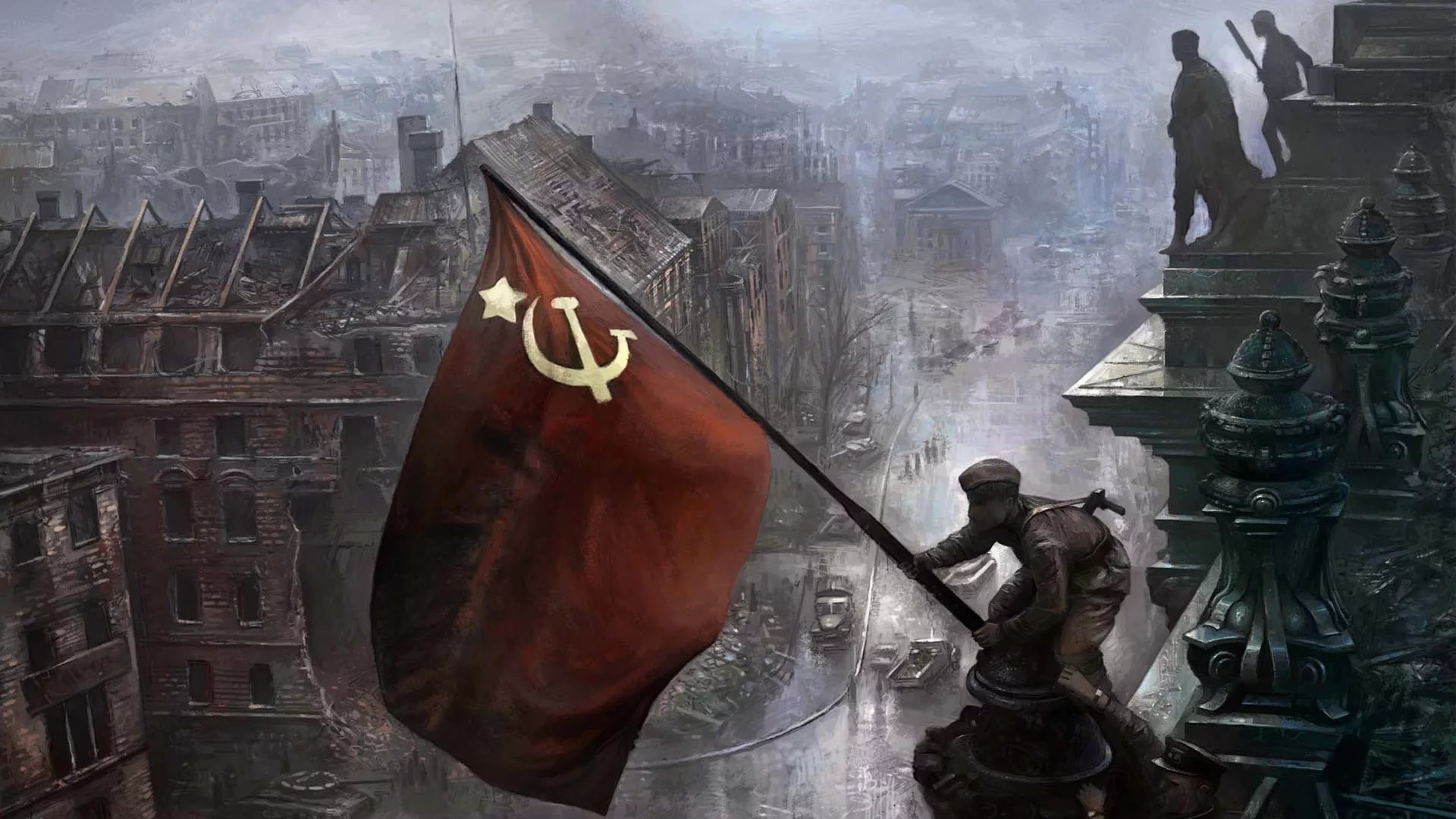 9 мая, когда закончилась война, моему прадеду было 19 лет , а 22 мая - 20 лет
с наступающим 9 мая !
Материалы подготовлены на основе семейного архива
Зубковой Софьей
6 класс
ЧОУ «Гимназия №212 «Екатеринбург-Париж»
2019 г.